Емтиханға дайындық кезіндегі ата-аналардың көмегі9-сынып                              Өскемен қ. педагог-психологтар қауымдастығы
АТА-АНАЛАРҒА АРНАЛҒАН ЖАДЫНАМА
9-сынып оқушыларына арналған емтихандар – бұл олар үшін бұрын кездестірмеген жаңа нәрсе . Бұл жағдайда балаларға психологиялық көмек пен ата-аналардың қолдауы қажет екені анық. Бұл ұсыныстар Сіздің балаларыңызды сауатты және тиімді қолдауға көмектеседі
Психологиялық қолдау - сіздің балаңыздың емтихан тапсырудағы жетістігін анықтайтын маңызды факторлардың бірі. Түлекті қалай қолдау керек?
Баланы қолдау-оған сену. Қолдау адамның өзі үшін маңызды деп санайтындардың қолдауымен өмірлік қиындықтарды жеңу қабілетіне деген сенімге негізделген.
Балаларды қолдайтын сөздер бар, мысалы:" мен сенің бәрін жақсы жасайтындығыңа  сенімдімін","сенің қолыңнан келеді».
Сонымен, баланы қолдау үшін сізге:
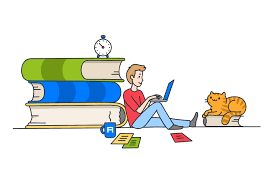 1
баланың күшті жақтарына сүйену
балаңызды қолдау
2
балаға сенім білдіру, оның қиындықтарын түсіну, оның күшіне сенімділік білдіру
3
үйде жағымды достық атмосфера қалыптастыру
4
балаға  деген сүйіспеншілік пен құрмет көрсете білу
5
Маңызды!
Жұмыс орнын ұйымдастыруына, күн тәртібіне және баланың дұрыс тамақтануына мән беріңіз.
Баланың дайындалу режімін бақылаңыз, өзін асыра жүктеп жіберуіне жол бермеңіз, дайындығын міндетті түрде демалыспен кезектестіру қажеттігін түсіндіріңіз.
Емтихан қарсаңында бала демалып, дұрыс ұйықтауы керек. Мұны қадағалаңыз. Емтихан алдында таңертең балаңызға глюкоза мидың белсенділігін ынталандыратын тәтті нәрсе беріңіз
Баланың  өзіне деген сенімін арттыруға көмектесіңіз, өйткені бала сәтсіздіктен қорыққан сайын, оның қате жіберу қаупі арта береді.
Емтиханнан кейін баланы сынамаңыз.
Есіңізде болсын: ең бастысы-баланың үрейі мен мазасыздығын азайту және оған дайындалуы  үшін қажетті жағдайларды жасау
Емтиханның нәтижесі оның мүмкіндіктерінің ең жетілген өлшемі емес екендігі туралы пікір ұялатуға тырысыңыз. !
Табысқа деген сенім, балаңызға деген сенім, оның мүмкіндіктері, мадақтау мен мақұлдау түріндегі ынталандырушы көмек өте маңызды!
Назарларыңызға рақмет!